Satisfactory Academic Progress
Goals of Workshop
Understand the basic principles of the new Federal SAP regulations effective July 1, 2011
Evaluate your institutional SAP policy and make appropriate changes
Evaluate your institutional SAP business procedures and make appropriate changes
Identify opportunities for cross-campus collaborations to strengthen institutional compliance
Agenda
Regulatory changes
Reviewing SAP and the appeal process
Inclusion of transfer hours
Repeat coursework
SAP policies at different types of institutions
Informing students of changes
Rewriting/Writing your SAP policy
Case studies will be presented throughout the workshop
Section I Regulations and Changes
Introduction
Basic components of a Satisfactory Academic Progress policy
Regulatory information
What differs from last year?
Basic Components:  SAP Policy
Qualitative Standard – Is student at a high enough grade point average to reach graduation standards?
Quantitative Standard (Pace ) – Is student completing enough hours to finish program within maximum time frame?
Maximum Time Frame – Will the undergraduate student complete the program within 150% of requirements?
Evaluation schedule – How often will SAP be reviewed?
Statutory Authority
All SAP regulations are now included in CFR 668.34
668.32(f) includes SAP with other eligibility requirements
668.16(e) refers to SAP as “reasonable policy”
What Differs from Last Year?
New SAP regulations clearly outline required elements that must be present in an institutional SAP policy
Institutions that monitor SAP each payment period have more flexibility
What Differs from Last Year?
Appeal process
Financial aid warning, financial aid probation, pace
Requirements of an academic plan
Inclusion of transfer hours
Repeat coursework
Questions
The Satisfactory Academic Progress regulations became effective July 1, 2011.  Does this mean that the institution must measure SAP after a summer 2011 payment period using the new regulations?
Section II Reviewing SAP and the Appeal Process
Introduction
Financial Aid Warning
Financial Aid Probation
Academic Plan
Pace
Determining Satisfactory Academic Progress
Students must be reviewed at regular intervals to determine if satisfactory progress requirements are being met
Financial Aid Warning
Can only be used if checking SAP each payment period
Financial aid warning status is assigned automatically and student is still eligible to receive aid during the financial aid warning term. Students do not need to appeal to be given financial aid warning status.
If SAP standards are not met during financial aid warning term,  an appeal can be filed
Financial Aid Probation
If SAP is checked annually, student may appeal to have a financial aid probation term to meet minimum requirements
If SAP is checked each term, student may appeal if after financial aid warning term SAP standards are not met
Financial aid probation may be for one term or multiple terms based on an Academic Plan
Academic Plans
An Academic Plan for an approved appeal may state specific conditions that must be met such as:
Register for fewer credit hours
Certain term grade point average required
May only take certain courses
Academic Plans
May be as simple as a calculation or as detailed as a class by class schedule
May require buy-in from other offices on campus such as Academic Advising/Counseling
Examples of academic plans
Case Study: Academic Plans
Case Study 1: 
John Low Grades
Pace
Pace is defined as the student’s progression to ensure completion within the maximum time frame
Pace must be measured at each evaluation
A graduated pace standard is still permitted; i.e., 1st term – 50%; 2nd term – 60%; 3rd term – 70%
Calculating Pace/Quantitative Progress
Cumulative number of credit hours completed
Cumulative number of credit hours attempted
=
Pace/Quantitative Progress
Case Studies: Pace
Case Study 2:	Survivor University
Case Study 3:	Happy Days Community College
Case Study 4:	I-Phone University
Questions
What constitutes a SAP review? Is an institution required to review both the qualitative (grade-based) and quantitative (time-based) SAP measures?
Must schools adopt the new terminology, such as financial aid warning and financial aid probation, used in the new regulations?
Questions
Can the SAP pace requirements be different for students at different points in their academic program?
If a student is on SAP probation when the new SAP regulations became effective, when must the student be evaluated?
Questions
If an institution reviews SAP each payment period, must it also review SAP after summer term?
If a student successfully appeals and is placed on probation under the new regulations, when must the student be reviewed?
Questions
A student is on an academic plan for failing to meet SAP standards. When is the student reviewed?

When is SAP measured for a clock-hour program?
Questions: Appeals
How many times may a student appeal a failure to make SAP?

What documentation is required for a student appeal?
Questions: Appeals
Can a student appeal the 150% maximum timeframe?

May an institution’s SAP policy include automatic “academic amnesty” in certain circumstances, such as, after a student has not attended for a certain number of years?
Questions: Warning Status
How long is the financial aid warning period?

Is there a limit to the number of financial aid warnings a student can receive during his or her enrollment?
Questions: Probation Status
Under what circumstances would a student be placed on SAP probation?

If, after one payment period on probation, the student is still not making SAP, can the student be automatically placed on an academic plan, or must the student appeal again?
Questions: Probation Status
At an institution that permits appeals but does not use the financial aid warning status, is probation required for a student who is not making progress?
How many times may a student be placed on probation for failing to meet SAP standards?
Questions: Academic Plans
How should an institution develop an academic plan for a student who successfully appeals SAP ineligibility?
What is the status of a student who has completed the probationary payment period and who is continuing to receive aid by meeting the requirements of the student’s academic plan?
Questions: Academic Plans
Can the academic plan be the same for all students or the same by categories of students or must the plans be established individually for each student?
Must the academic plan be mathematically set to graduate the student within the 150% maximum timeframe?
Section IIITransfer Hours
Introduction
Transfer Hours
Now required to count transfer hours accepted at your institution as both attempted and completed hours in SAP
Transfer students may now have slight advantage over other students
Transfer Hours
Transfer credits in calculation of pace means all completed work for all students considered

Schools still free to set own policies related to number of changes in major allowed
Questions
How does the FAO know what transfer hours to apply to the student’s program of study?
How does your computer system track transfer hours?
Case Studies: Transfer credits
Case Study 5:	Joe at Close to Home Community College

Case Study 6:	Dilly at Dally University
Questions
SAP regulations require credit hours  accepted toward the student’s educational program count as both attempted and completed hours when calculating GPA and pace for SAP purposes.  Can an institution’s policy include non-accepted credits as attempted credits for purposes of these calculations?
Questions
How should an institution handle changes of major?  
Can an institution limit the number of times a student may change majors?
Section IVRepeated Coursework
Introduction
Repeated Coursework
SAP rules do not require schools to allow course repetitions
SAP rules do not require schools to limit the number of course repetitions
SAP rules do address the treatment of repeats for measuring satisfactory progress
Repeated Coursework and SAP
If institution allows repeat coursework:

Unlimited repeated courses could be funded if student has not passed the course

Only one repeat of course could be funded with Title IV aid if student has previously passed the course
Questions to Consider
How will the FAO track repeat coursework?
Manually?
Computer System?
If SAP module, has your vendor provided updates?
Is treatment of repeat coursework included in your consumer information?
Be Aware!
SAP rules must address the treatment of repeats to Title IV eligibility
Repeat coursework is a separate topic, but directly related to SAP 
Information on repeat courses is found in 668.2(b)
Case Studies: Repeated Coursework
Case Study 7:	Pebbles at Bedrock University
Case Study 8:	Barbie at DreamlandUniversity
Questions: Repeated Coursework
Music student must participate in specified number of years in band or orchestra. Student auditions with other students to be picked; selected students play in that ensemble for the entire year. The course number stays the same from semester to semester but the content, the music performed, changes each term. Does the fact that the course number does not change result in a student being considered to be retaking course work, and therefore ineligible for aid?
Case Studies: Repeated Coursework
Case Study 9:	Sandy and Danny at Rydell University
Case Study 10:	Alex at JeopardyUniversity
Section V SAP Policy at Different Types of Institutions
Section VIInforming Students of SAP Changes
Introduction
Notifying students
Student consumer information
Updating materials/website
Timing of communications
Notifying Students
Do we need to let students know the changes?
How do we let students know what the changes are? Where will it be posted?
Should we tell them everything at once? Or do we let them know a little at a time?
What are the ramifications of not notifying?
Updating Materials
New SAP policy should be updated so that students are not surprised by any changes
Can be done on-line or hard copy
Example of written/on-line information:
www.finaid.umich.edu
Section VII Updating Policies and Procedures
Maximum Time Frame
Undergraduate
Quantitative standard – maximum time frame cannot exceed 150% of published length of program
Graduate
Maximum time frame not specified
Number of credit hours not specified
School determines both and must publish and follow that determination
Program Length
Program less than 2 years
Must have standing consistent with graduation requirements
Program longer than 2 years
Must have C average or equivalent at end of 2 years
Who Needs to Be involved?
Financial Aid Office
Registrar?
Admissions?
Students?  
Focus group to make sure they understand the requirements?
Faculty?
Other Items to Consider?
Institutional mission statement – Do your policies reflect the mission of your institution?
Division/department mission statements – Is there additional information in other areas that could influence your policies?
General Questions
How are remedial courses treated for SAP purposes?
How are English as a Second Language (ESL) courses treated for SAP purposes?
General Questions
How does the qualitative portion of a SAP review relate to the requirement for a student to have a GPA of at least 2.0 or academic standing consistent with the institution’s requirements for graduation?
Section VIII Conclusion
Conclusion
SAP – what is required?
Quantitative (Pace)
Maximum time frame
Qualitative (GPA)
Transfer credits included
All must be communicated to students
Conclusion
What is optional? (if you exercise any of these options they must be clearly defined in your SAP policy)
Allowing appeals to SAP
Allowing repeated coursework
Allowing a probationary period
Creating an academic plan
Granting a financial aid warning period
Guidance on SAP
Preamble to the Program Integrity Final Rule: http://www.gpo.gov/fdsys/pkg/FR-2010-10-29/pdf/2010-26531.pdf 
Electronic Announcement:  http://ifap.ed.gov/eannouncements/060611SAPReviewfor StudentinClockHrs.html 
Program Integrity Q&A:  http://www2.ed.gov/print/policy/highered/reg/hearulemaking/2009/sap.html
Resources
NASFAA Self-Evaluation Guide


NASFAA Policies and 
   Procedures Tools
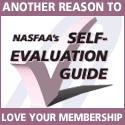 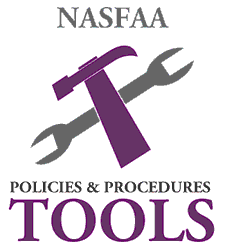 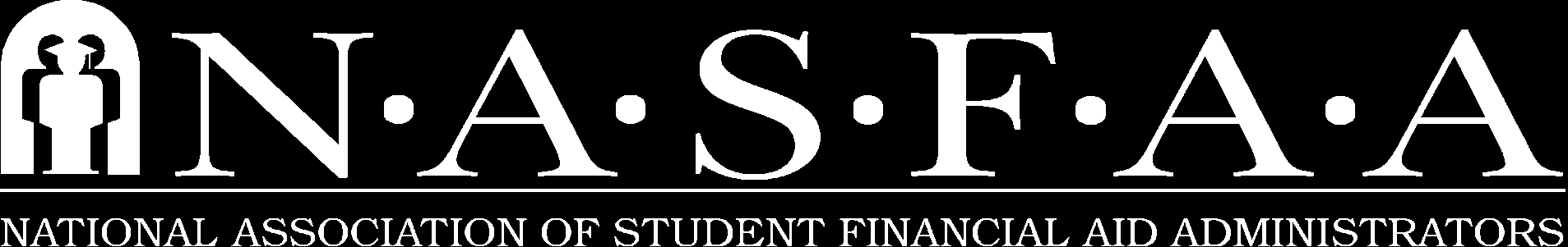